ГБПОУ МО «Балашихинский техникум»
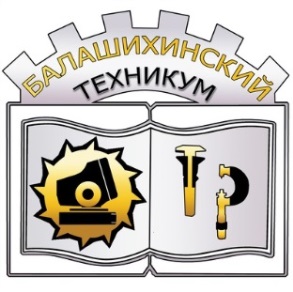 «Организация проведения Единого дня профориентации для лиц с инвалидностью и ОВЗ В Московской области»
Тягова Л.В., зав. отделением инклюзивного профессионального образования
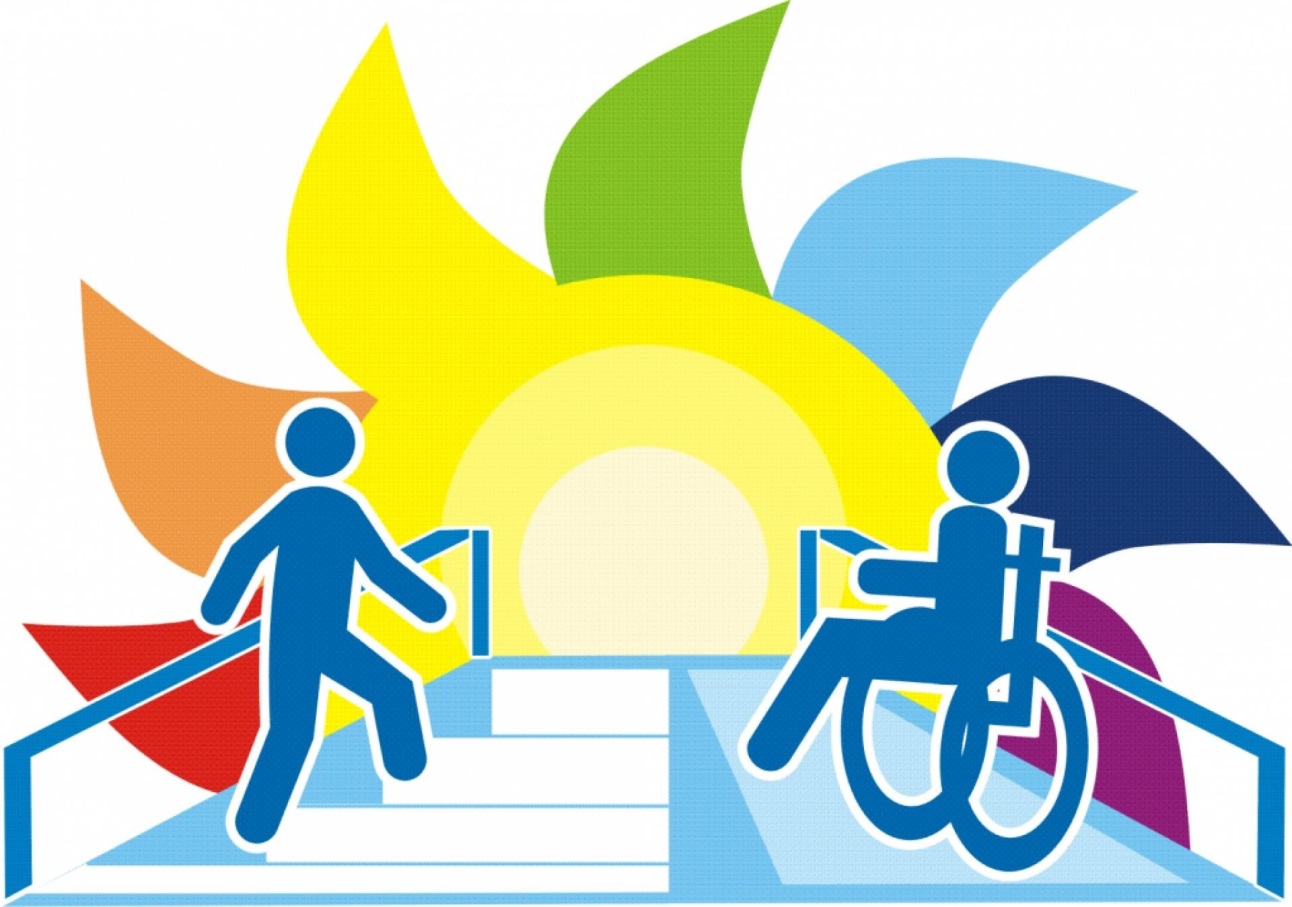 Дата проведения: 5-6 февраля 2021 г.

Участники: профессиональные учреждения Московской области 

Целевая аудитория: учащиеся 9-х классов общеобразовательных школ Московской области из числа инвалидов и лиц с ОВЗ
Цель:  максимальный охват инклюзивным профессиональным образованием инвалидов и лиц с особыми возможностями здоровья Московской области.
Задачи: 
обеспечение открытости и доступности инклюзивного профессионального образования
увеличение контингента обучающихся ПОО Московской области из числа инвалидов и лиц с ОВЗ
[Speaker Notes: 4-х уровневой межтерриториальной системы взаимодействия всех  социальных учреждений в интересах инвалидов Московской области «Мироград».]
Принципы профессиональной ориентации инвалидов и лиц с ОВЗ
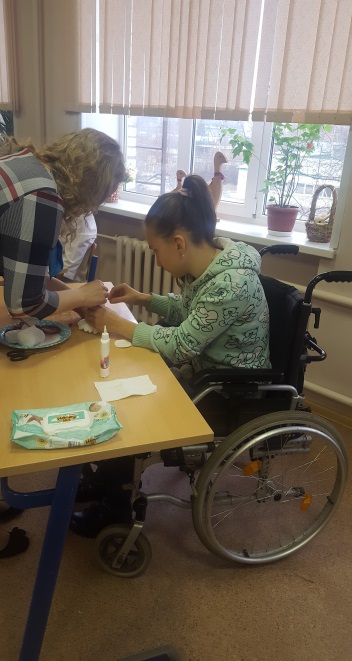 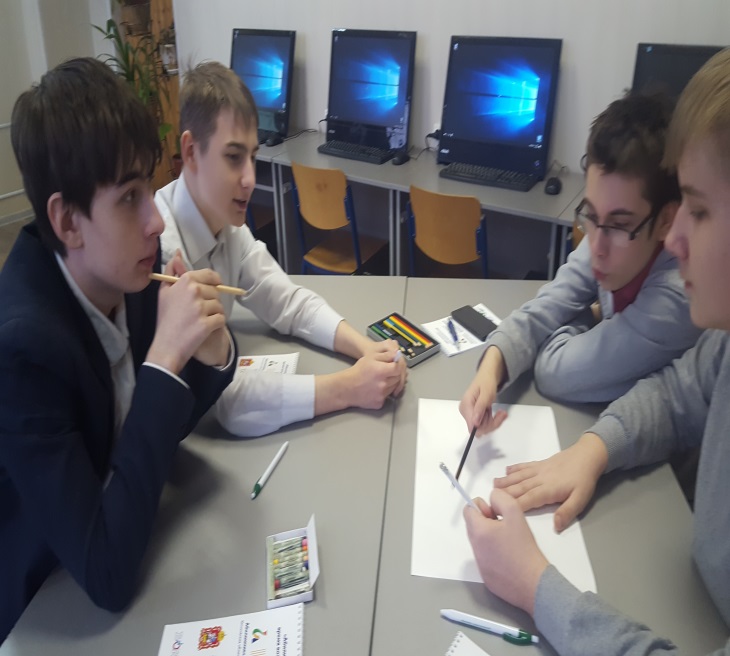 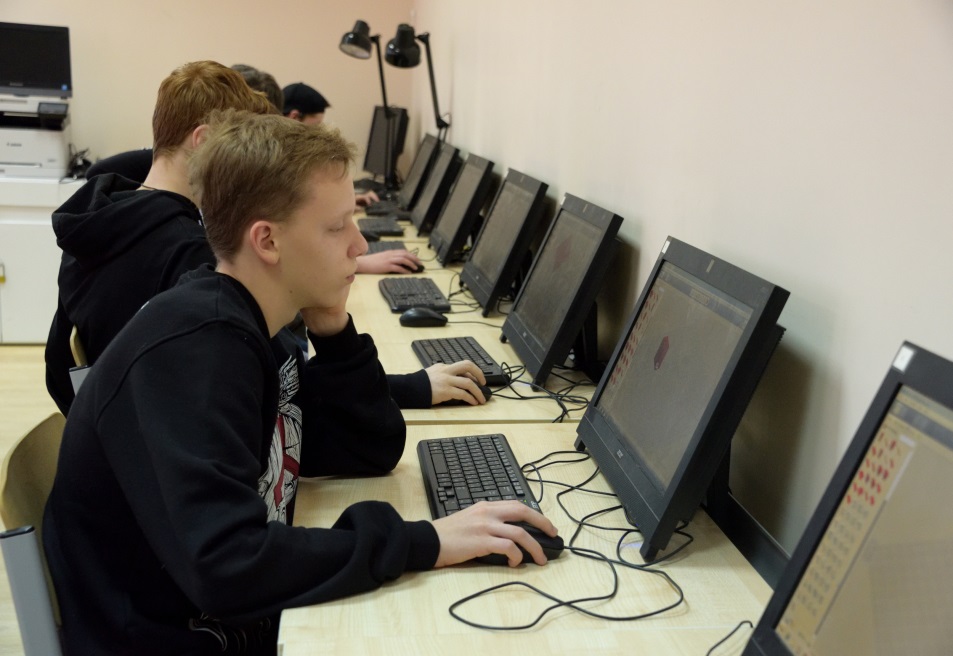 Профессиональная ориентация включает информирование   подростков о различных профессиях, условиях труда в разных сферах производства
[Speaker Notes: 4-х уровневой межтерриториальной системы взаимодействия всех  социальных учреждений в интересах инвалидов Московской области «Мироград».]
Предполагаемые результаты:
прогнозирование количества абитуриентов 2021-2022 учебного года из числа инвалидов и лиц с ОВЗ;

уточнение нозологий контингента обучающихся 2021-2022 уч. года с целью подготовки условий и специальных средств обучения;

формирование базы данных абитуриентов с инвалидностью и лиц с ОВЗ.
[Speaker Notes: 4-х уровневой межтерриториальной системы взаимодействия всех  социальных учреждений в интересах инвалидов Московской области «Мироград».]
Алгоритм  проведения Единого дня профессиональной ориентации инвалидов и лиц с ОВЗ 
в Московской области
Подготовительный этап: формирование базы данных внутри учреждения с отражением количественного состава и нозологий обучающихся 9-х классов школ  из числа инвалидов и лиц с ОВЗ закрепленных школ.
[Speaker Notes: Обьединить 5 и 6]
Подготовка отчетной документации о результатах Единого дня профориентации
график проведения Единого для профориентации (до 02 февраля 2021 года)
регламент проведения Единого дня профессиональной ориентации инвалидов и лиц с ОВЗ в вашем учреждении;
отчет о проведении Единого дня профессиональной ориентации инвалидов и лиц с ОВЗ в вашем учреждении по приведенной ниже форме;
прогноз состава абитуриентов 2021-2022 уч. г. из числа инвалидов и лиц с ОВЗ по представленной форме;
3-4  фотографии с мероприятия.
[Speaker Notes: 4-х уровневой межтерриториальной системы взаимодействия всех  социальных учреждений в интересах инвалидов Московской области «Мироград».]
Отчет о проведении Единого дня профориентации
обучающихся ОО из числа лиц инвалидностью и с ОВЗ
[Speaker Notes: 4-х уровневой межтерриториальной системы взаимодействия всех  социальных учреждений в интересах инвалидов Московской области «Мироград».]
Прогноз состава абитуриентов 2021-2022 уч. г. из числа инвалидов и лиц с ОВЗ
Отчетную документацию предоставить
 в срок
 до 9 февраля  2021 г. 
на e-mail: pu36@mail.ru 
с пометкой «Отчет о Дне профориентации»
[Speaker Notes: 4-х уровневой межтерриториальной системы взаимодействия всех  социальных учреждений в интересах инвалидов Московской области «Мироград».]